Здравословно хранене
Как да растем здрави, 
силни и умни?


Първо основно училище  
,,Св. Св. Кирил и Методий“
Гр. Гоце Делчев
Кое е най – голямото богатство на света?
Ще отговорите като под всяка цифра напишете съответната буква от азбуката:
Храната е източник на енергия за нашето тяло
Tрябва да се  храните здравословно!

За да растете здрави 
    и силни, бързи и смели.
За да запомняте
    по-лесно уроците  
    в училище.
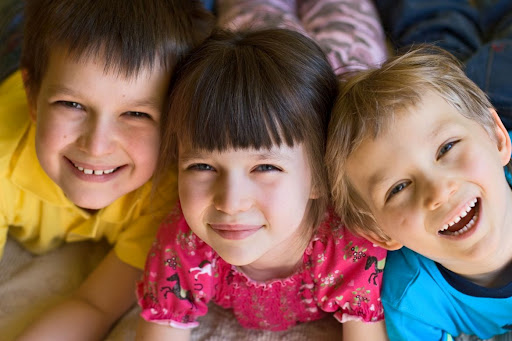 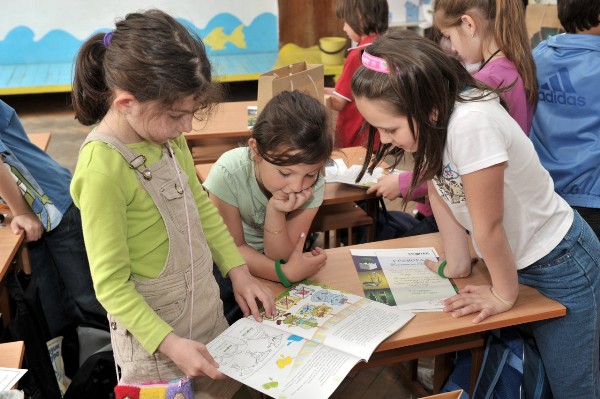 Златни правила!
Храните приемайте нито много, нито малко, а колкото ви е необходимо.
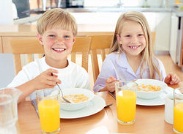 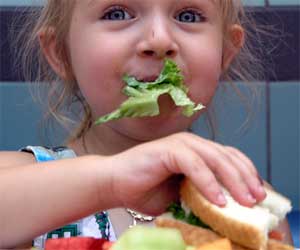 Златни правила!
Консумирайте разнообразни храни – от всичките групи в пирамидата, в определено количество за деня.
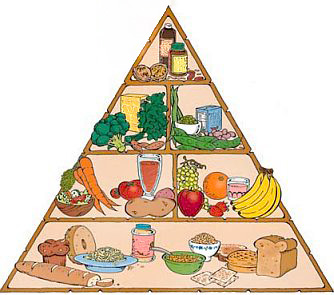 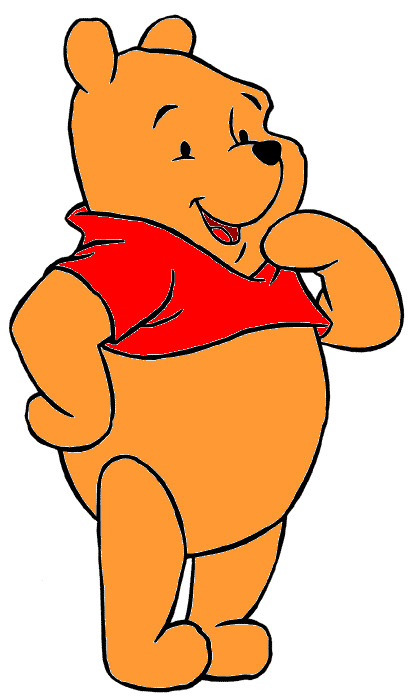 Златни правила!
Хранете се 5 пъти на ден, 
   като приемате храната
   в определени часове. 

Не пропускайте 
   сутрешната закуска.
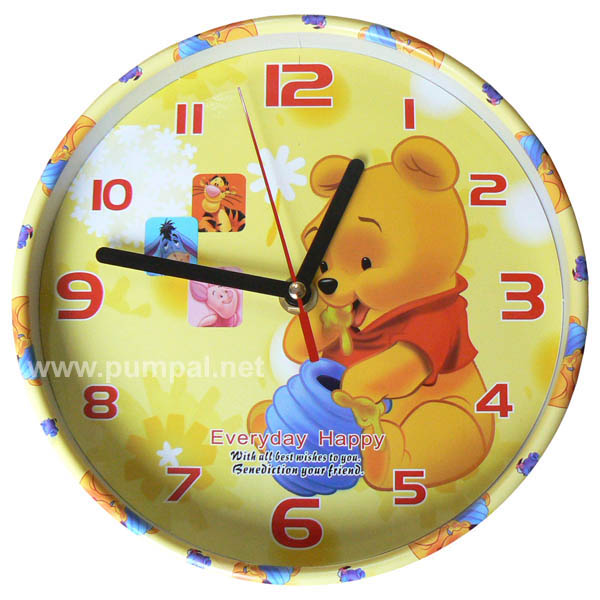 Храни и вещества
Витамини 
Подпомагат жизнените процеси. Укрепват здравето.
Ще ги открием в плодове, зеленчуци, яйчен жълтък, мляко.
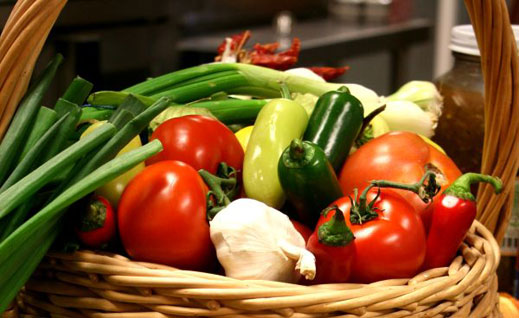 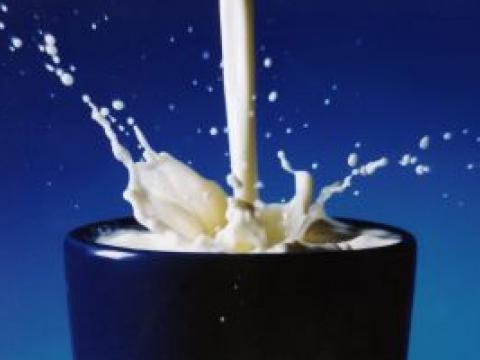 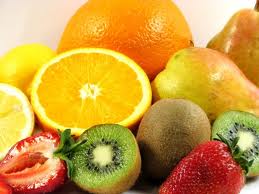 въглехидрати
Основен източник на енергия.
Ще ги открием в хляба,
    ориза, картофи, макарони,
    шоколад, захар, сладкиши.
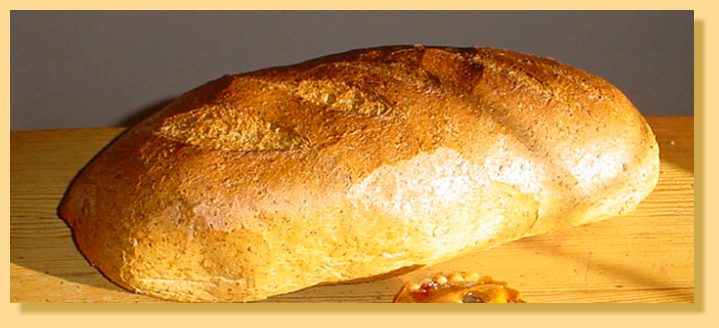 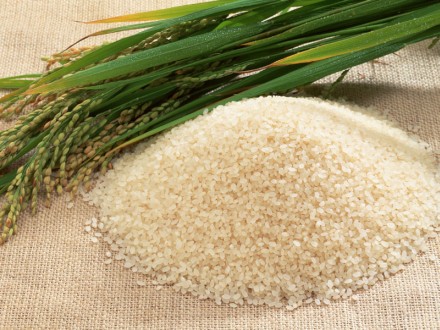 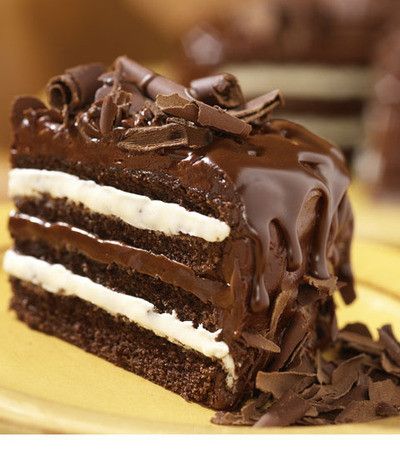 белтъчини
Те са градивен материал в организма ни.                         Нужни са за растежа и ,,ремонта,, на тялото.
Ще ги открием в месото, 
     рибата, яйцата, ядките.
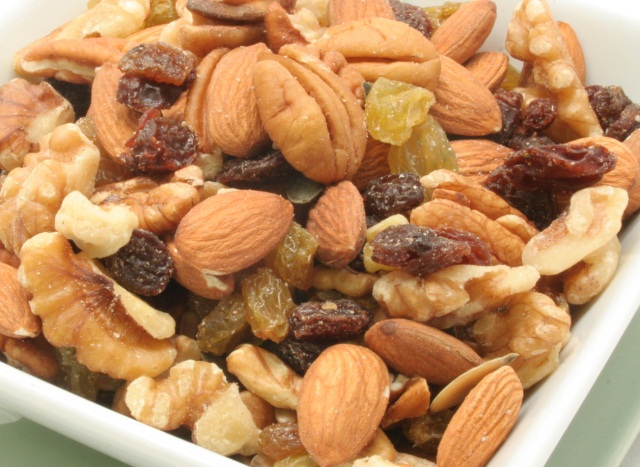 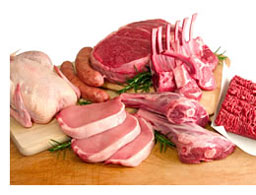 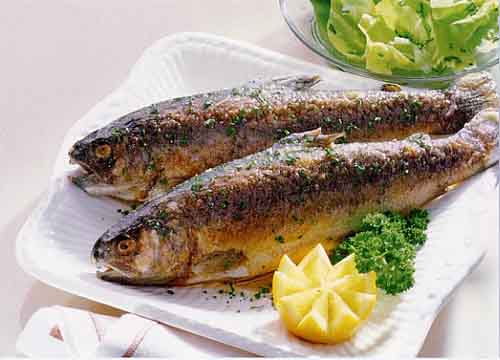 мазнини
Мазнините са резервен източник на енергия. (Подкожната мазнина е добър топлоизолатор)
Мазнини набавяме 
   от краве масло, 
   сметана, 
   тлъсто месо, олио.
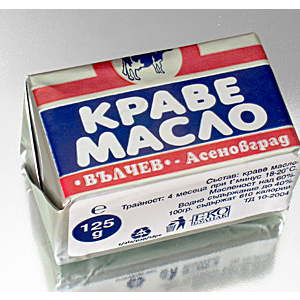 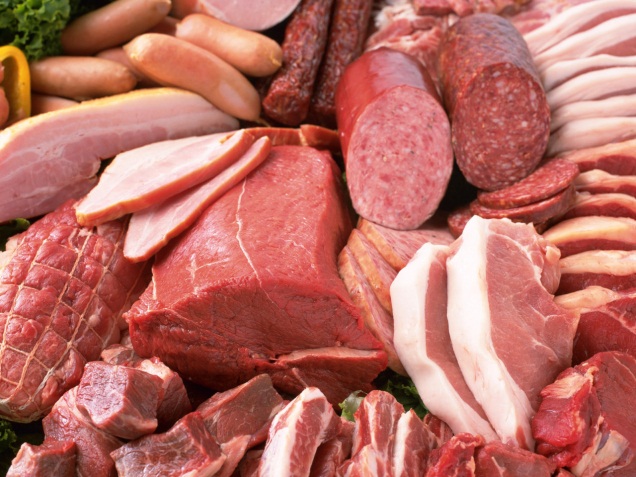 минерали
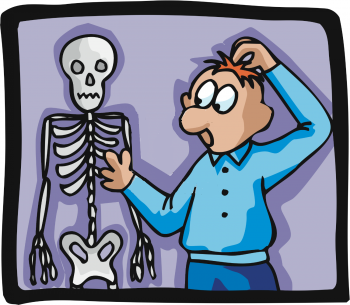 Калцият прави костите здрави.
Калций получаваме от  млякото и 
     млечните продукти. 
Желязо получаваме от  яйца, хляб,                          коприва.
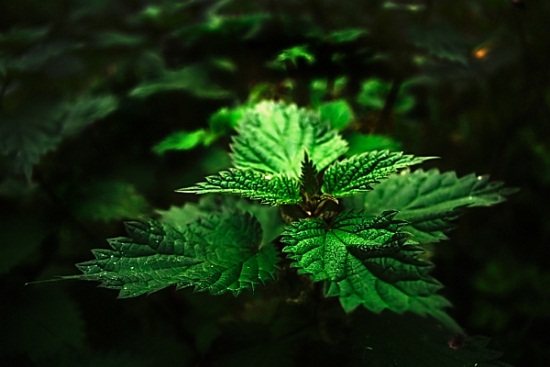 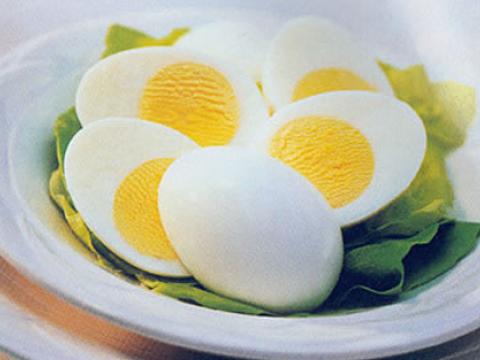 Водата
Водата разтваря хранителните вещества.
Набавяме я чрез вода за пиене,
    напитки, плодове.

                                         Пийте повече вода!
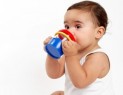 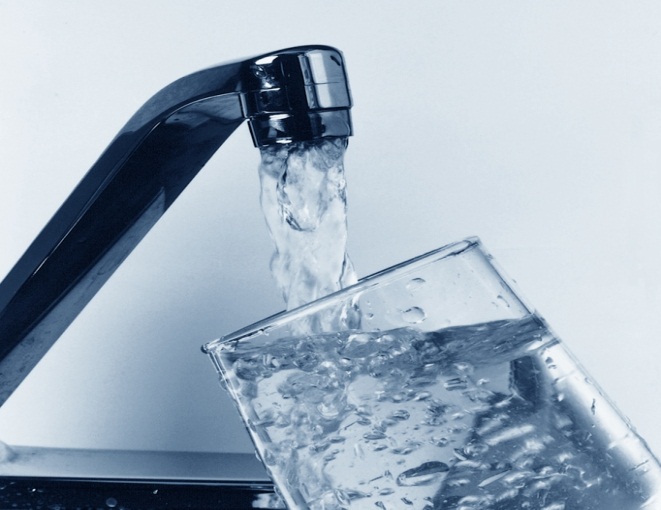 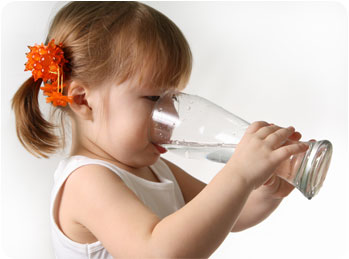 Още за правилното хранене -здравите зъби
За нормалното хранене от голямо 
    значение е и състоянието на зъбите.
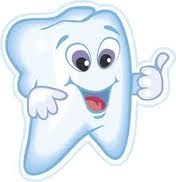 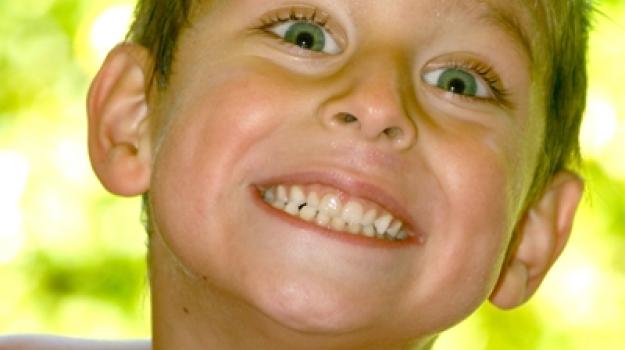 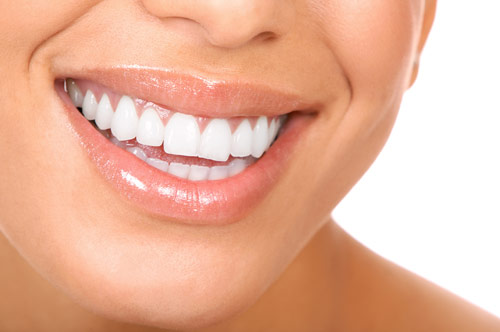 Здравите зъби...
Редовно посещавайте  стоматолог.
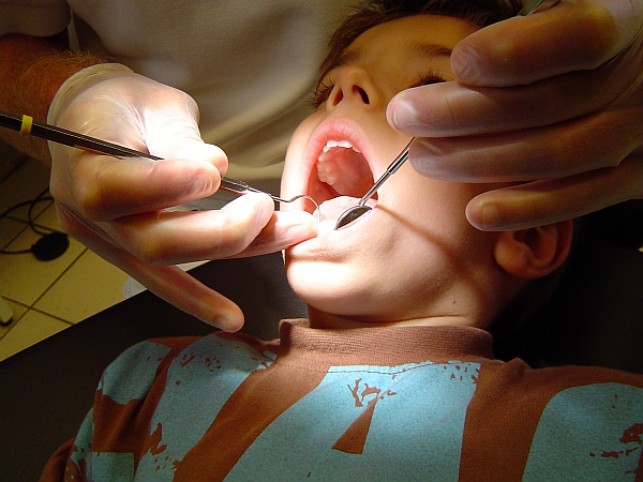 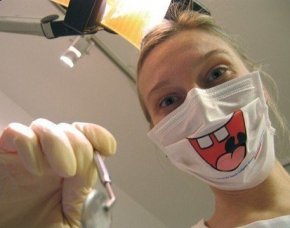 Здравите зъби...
Трябва редовно да се полагат грижи за зъбите: да се мият сутрин и вечер; да се ограничи консумацията на захар, сладкиши и шоколад; храната да е нито много топла, нито много студена.
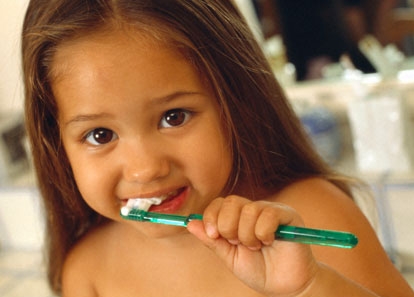 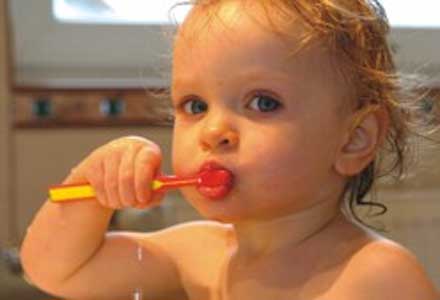 Правила за хранене
Преди хранене:
Мием ръцете си.
Мием плодовете и зеленчуците.
Подреждаме масата.
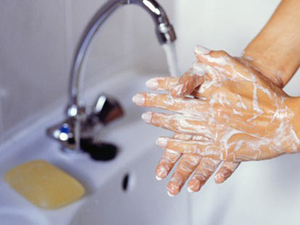 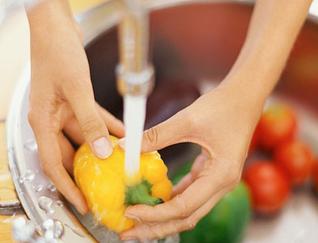 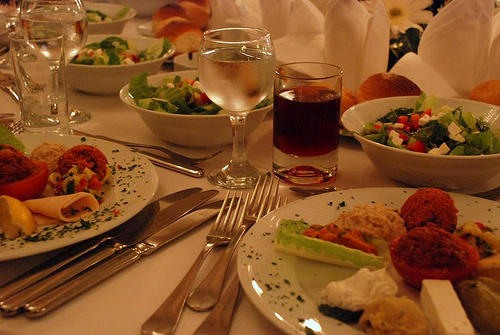 По време на хранене
Избягваме разговори.
Ядем бавно.
Изчакваме всички да се нахранят,
    за да станем от масата.
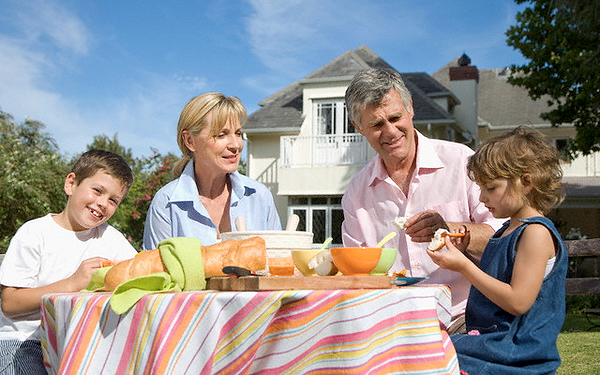 След хранене
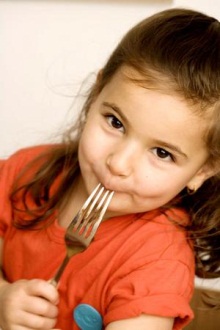 Почистваме масата.
Измиваме ръцете и приборите.
Измиваме зъбите.
Храна + спорт
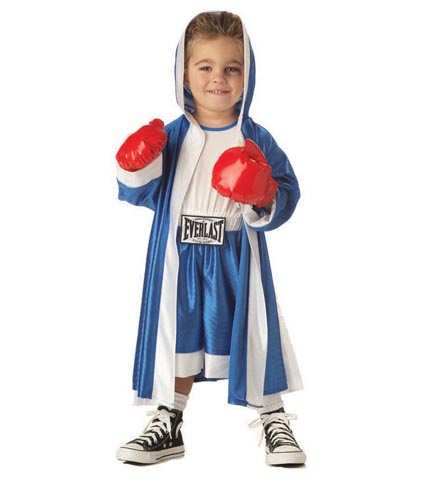 За да бъдете с нормално тегло,
    добро здраве и самочувствие, 
    бъдете физически активни
    поне един час всеки ден.
Помнете!
Физическата активност трябва да бъде удоволствие и забавление.
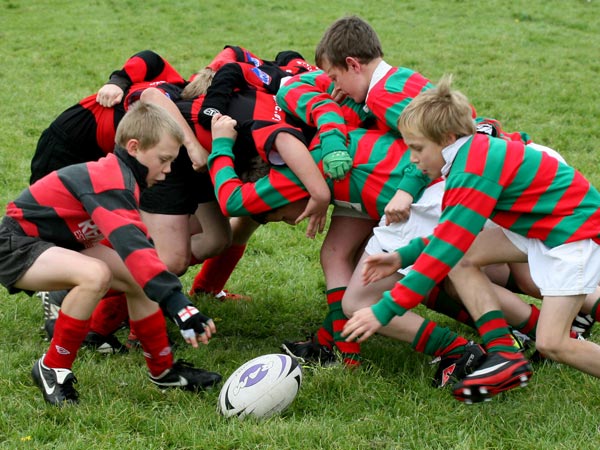 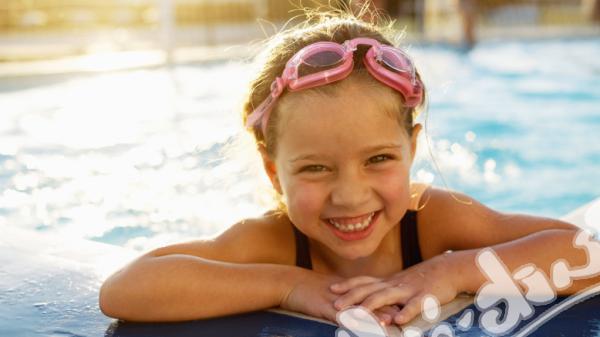 И още...
Ходете пеша, играйте и спортувайте,
    по възможност на открито.
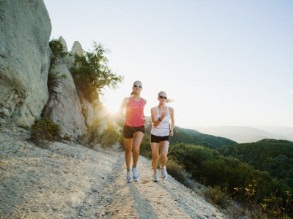 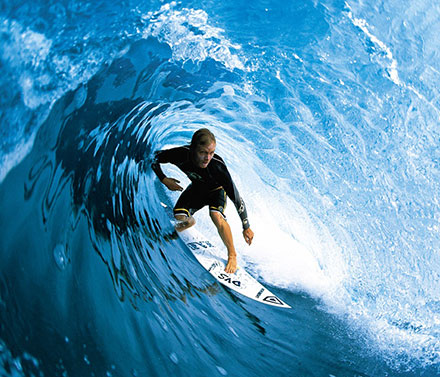 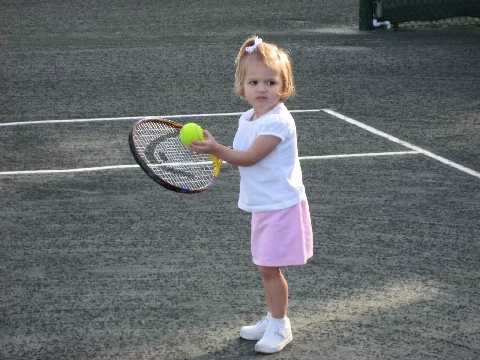 Полезен съвет!
Намалете времето, прекарано пред телевизора и компютъра.
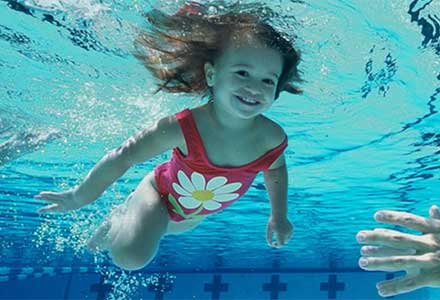 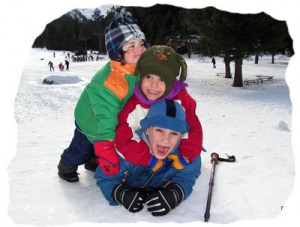 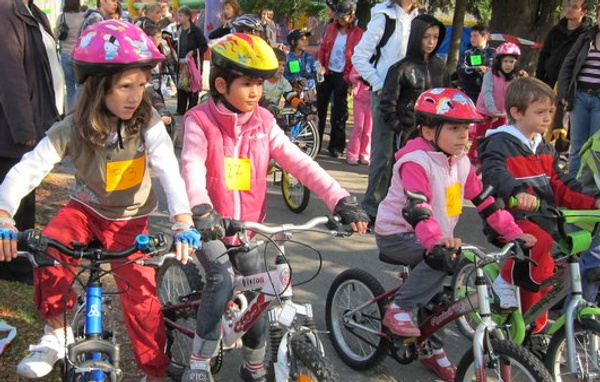 Гатанки
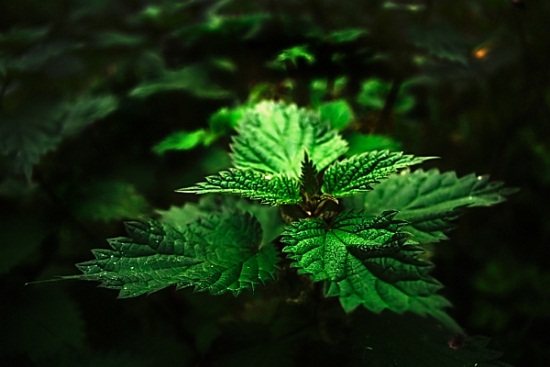 Знаят всички земни твари: 
не е огън тя, а пари.
 Що е то?

Гладко, бяло, без дупка
Стената му от черупка.
Що е то?
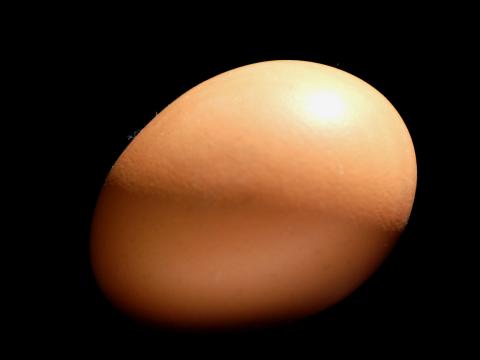 Запомнете!
Правилното хранене е здраве ,
 а здравето е живот!
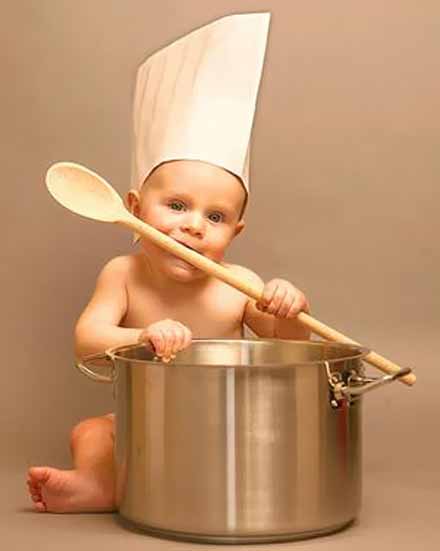 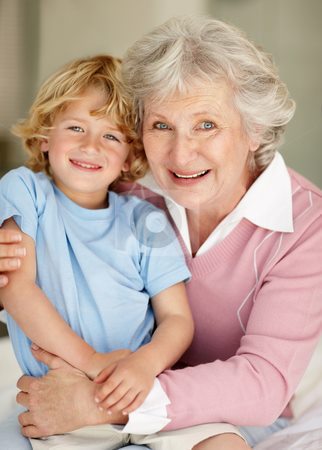 Не забравяйте!
Винаги можете да говорите с вашите учители за здравословното хранене.
Можете да потърсите информация в интернет.
Можете да говорите с родителите си.
Можете да участвате в изложби,конкурси и други училищни и извънучилищни мероприятия, свързани със здравословното хранене.
Презентацията подготви
Янка Терзиева
Главен учител в начален етап 
на основното образование 
в Първо основно училище 
,,Св. Св. Кирил и Методий“
град Гоце Делчев